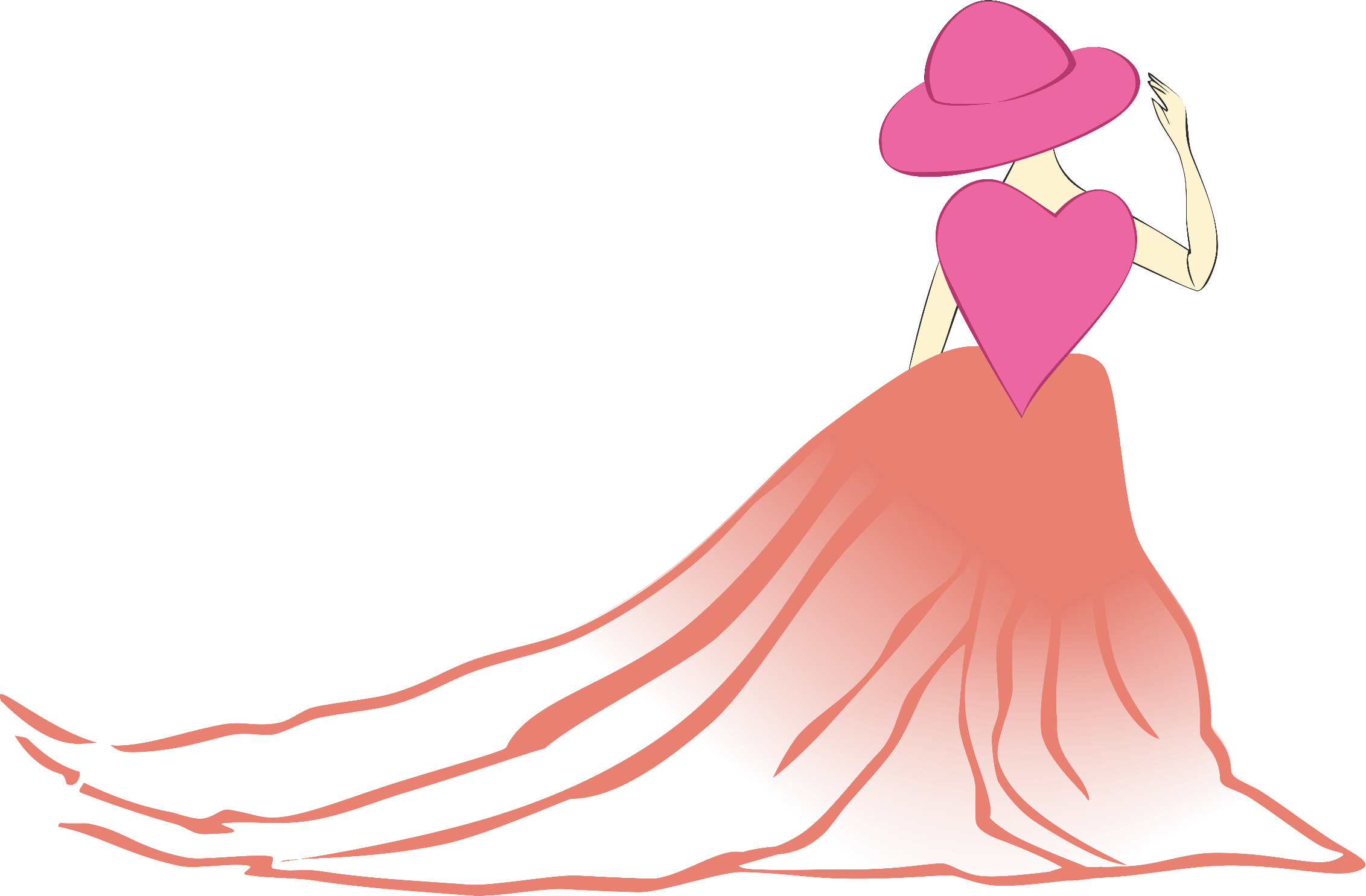 «Красное платье»
Позаботься о своих близких

Макеты выставочных стендов
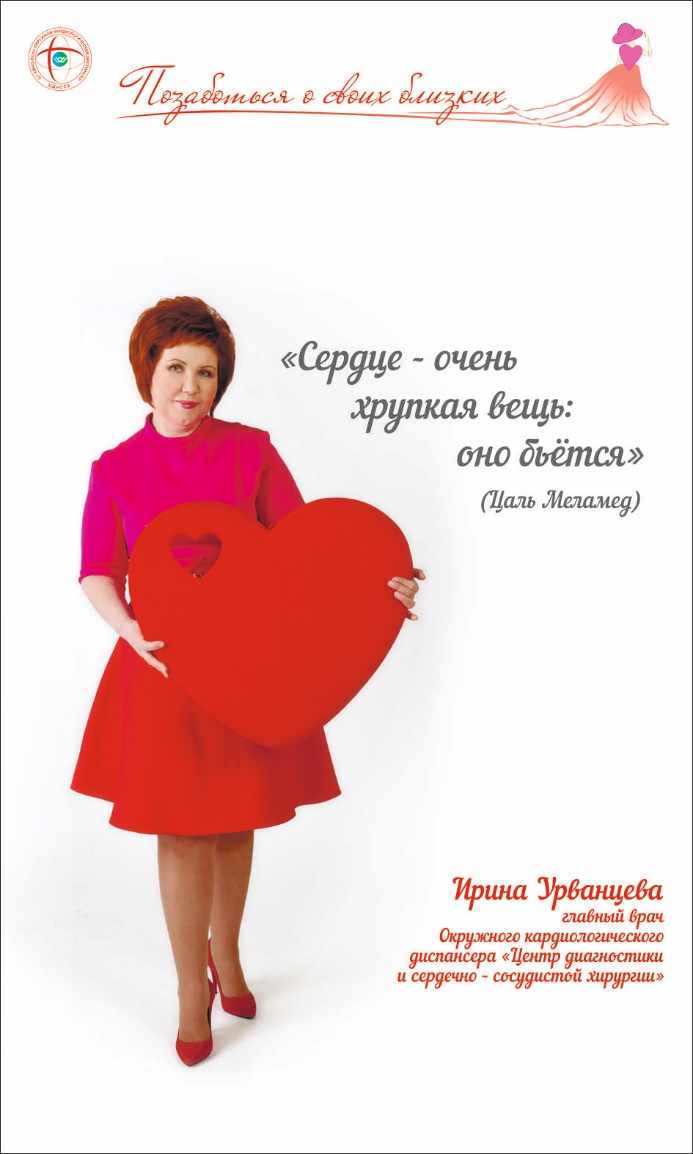 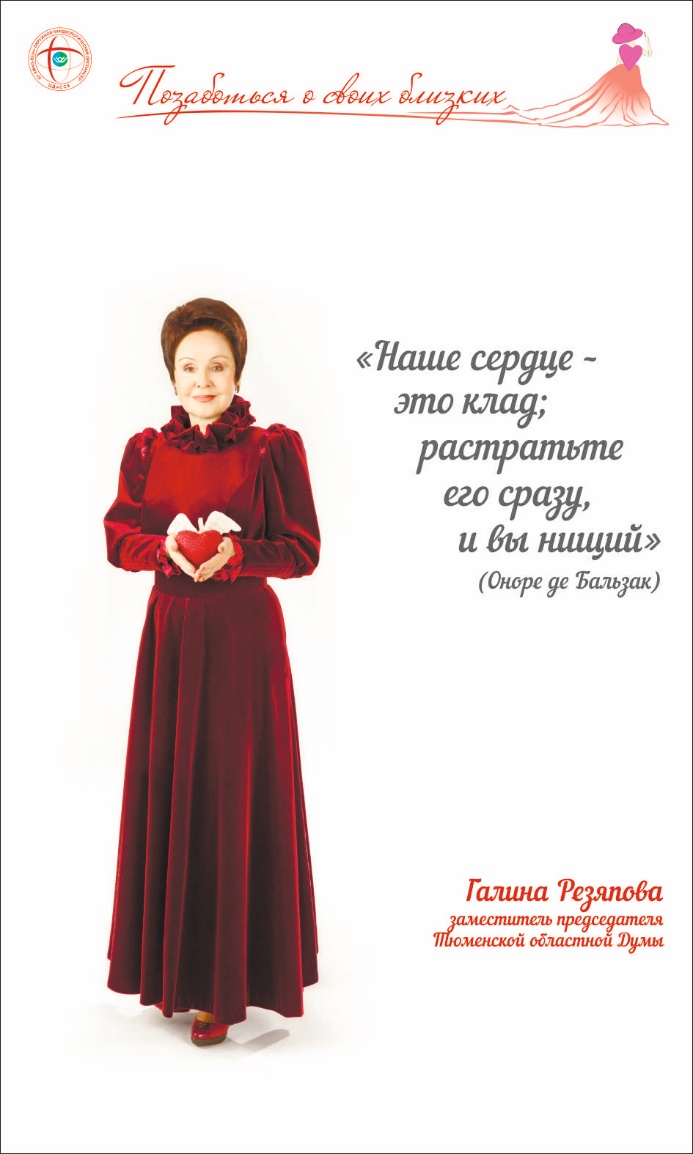 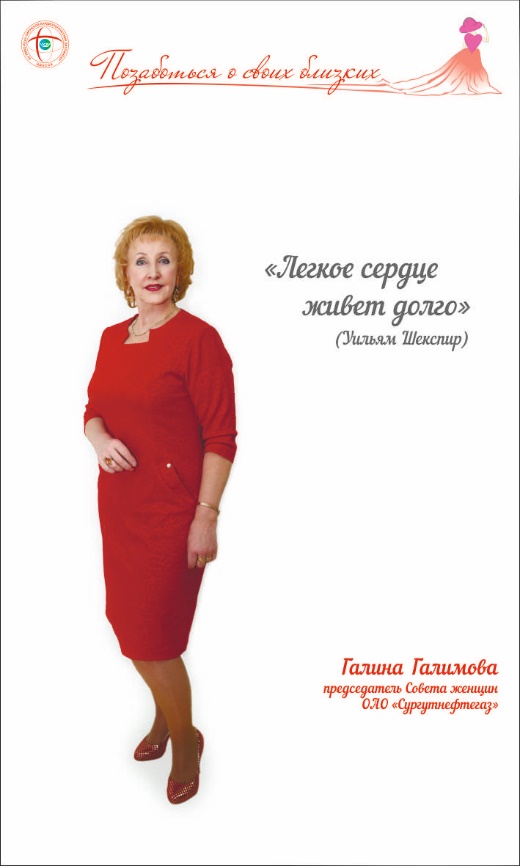